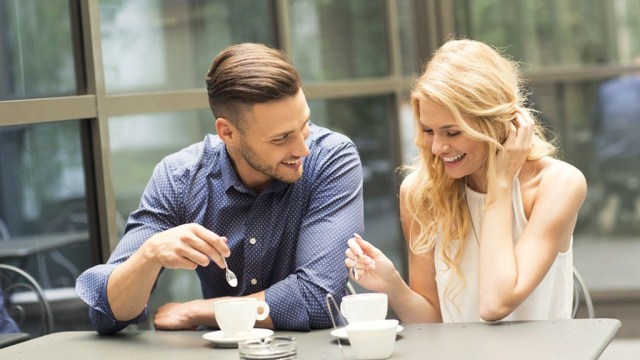 Is there best time to call your date after a first date?
When is it?
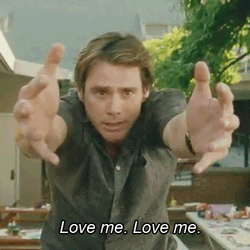 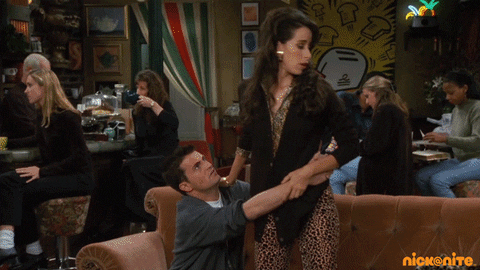 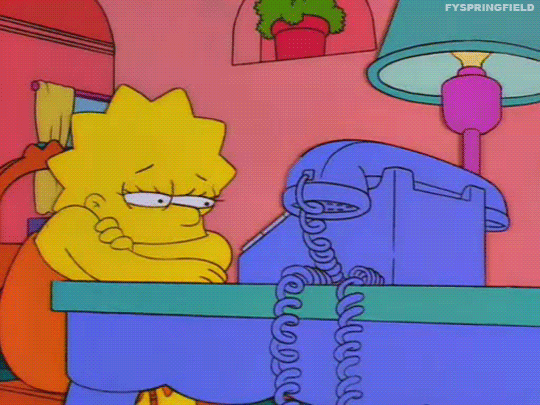 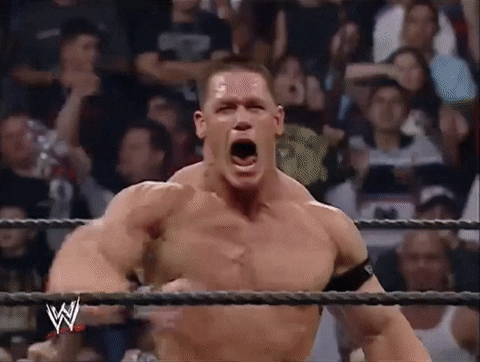 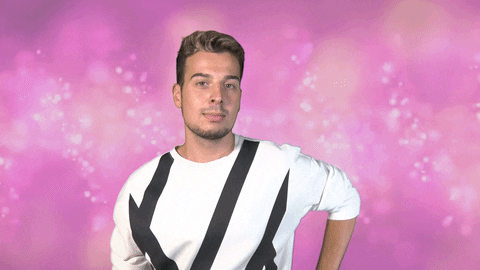 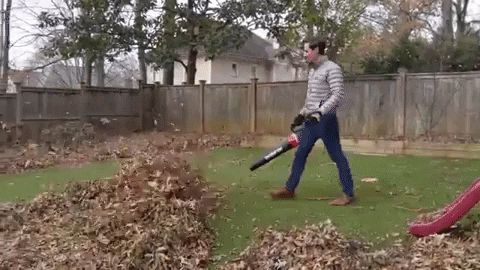 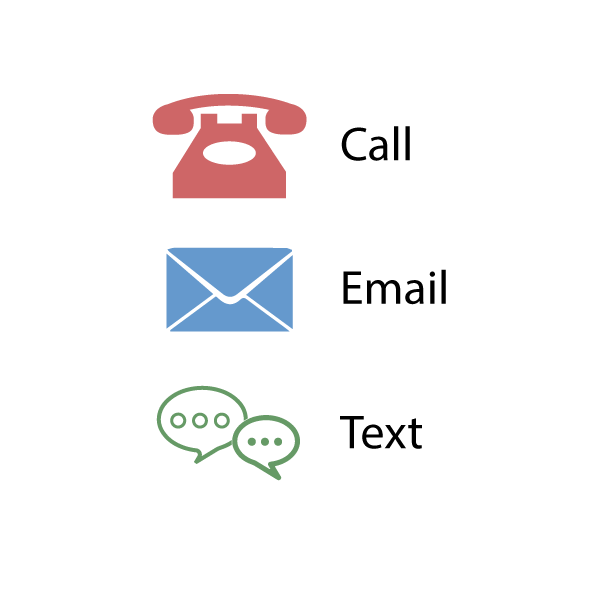 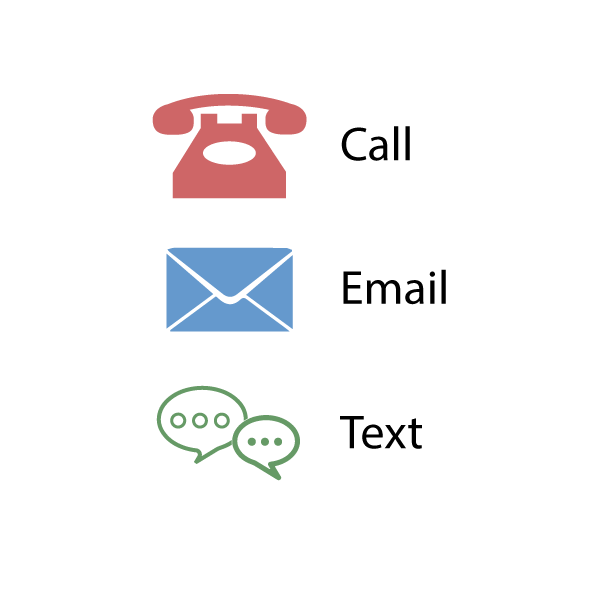 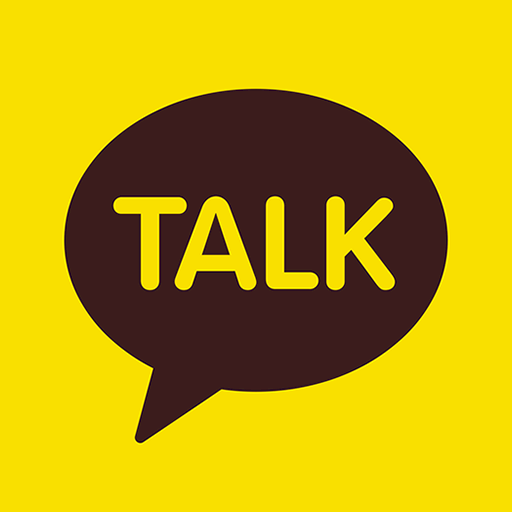 How would you contact your date after a first date?
What would you say to ask for a second date?
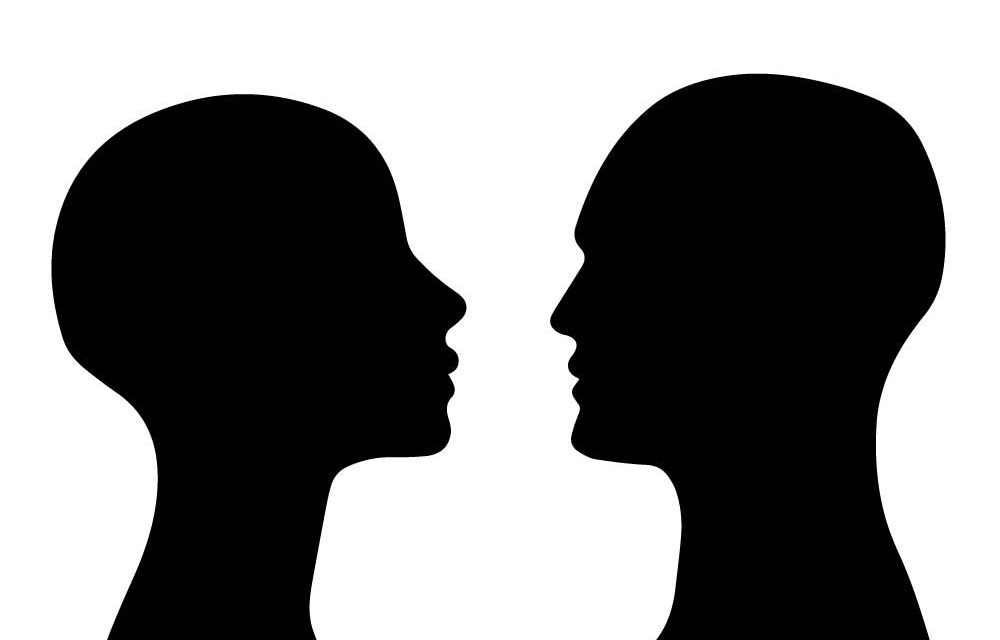 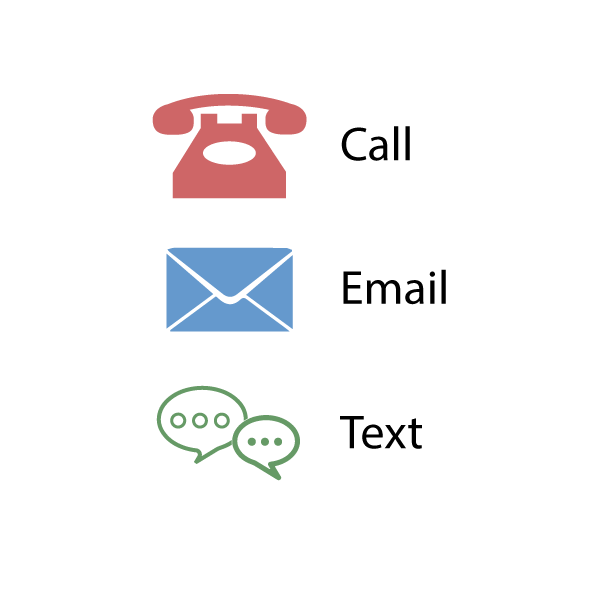